ИНФОРМАЦИОННЫЕ  МАТЕРИАЛЫ
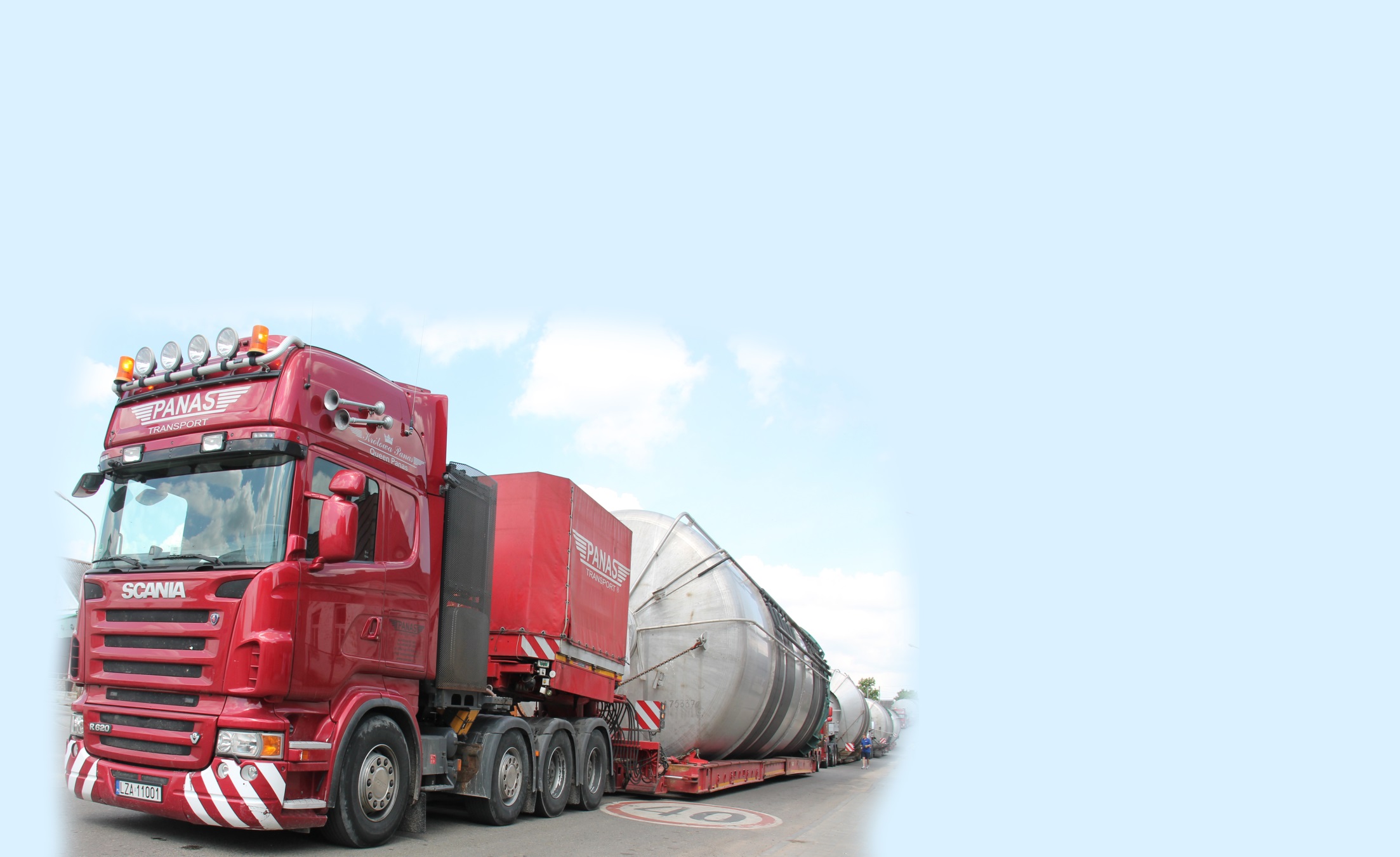 УКАЗ ПРЕЗИДЕНТА РЕСПУБЛИКИ БЕЛАРУСЬот 19 июня 2019 г. № 239«О ПРОЕЗДЕ ТЯЖЕЛОВЕСНЫХ И (ИЛИ) КРУПНОГАБАРИТНЫХ ТРАНСПОРТНЫХ СРЕДСТВ»
Национальный правовой Интернет-портал Республики Беларусь, 22.06.2019, 1/18425
В СРАВНЕНИИ С ДЕЙСТВУЮЩИМ УКАЗОМ ПРЕЗИДЕНТА РЕСПУБЛИКИ БЕЛАРУСЬ  
от 26.11.2010 №613 (ДАЛЕЕ - УКАЗ №613), НОВЫМ УКАЗОМ ПРЕЗИДЕНТА РЕСПУБЛИКИ БЕЛАРУСЬ от 19.06.2019 №239 (ДАЛЕЕ – УКАЗ №239) предусматривается:
возможность получения специального разрешения в электронном виде;
освобождение от внесения платы за проезд ТКТС по автомобильным дорогам владельцев (пользователей) колесных тракторов, используемых в сельском хозяйстве;
внесение платы за проезд ТКТС по автомобильным дорогам в белорусских рублях, исходя из установленных ставок платы в базовых величинах;
возможность получения многоразовых специальных разрешений при внутриреспубликанской автомобильной перевозке грузов с превышением допустимых весовых параметров для:

4.1 грузовых автомобилей марки МАЗ-53371 с бортовой платформой, перевозящих сыпучие сельскохозяйственные грузы;
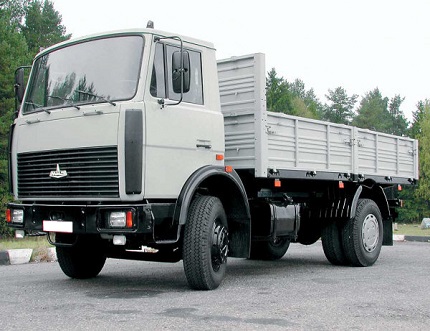 В СРАВНЕНИИ С ДЕЙСТВУЮЩИМ УКАЗОМ ПРЕЗИДЕНТА РЕСПУБЛИКИ БЕЛАРУСЬ  
от 26.11.2010 №613 (ДАЛЕЕ - УКАЗ №613), НОВЫМ УКАЗОМ ПРЕЗИДЕНТА РЕСПУБЛИКИ БЕЛАРУСЬ от 19.06.2019 №239 (ДАЛЕЕ – УКАЗ №239) предусматривается:
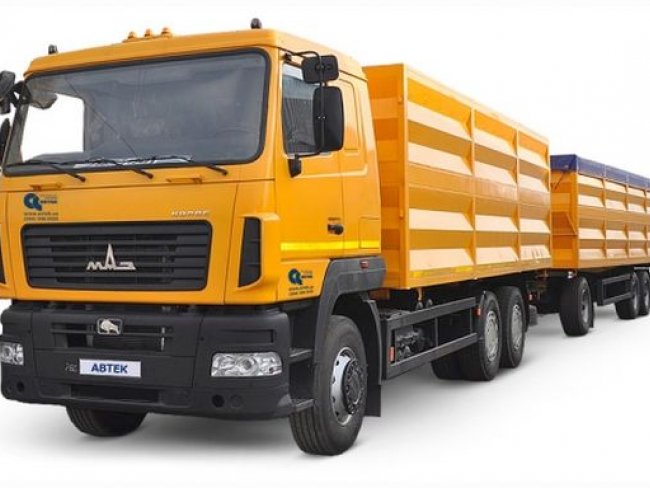 4.2 автопоездов в составе автомобиля-самосвала МАЗ-6501 и прицепа-самосвала МАЗ-8561 с шириной 2,6 м;



4.3 четырехосных грузовых автомобилей, перевозящих лом и отходы черных и цветных металлов для государственных (республиканских) нужд;



4.4 колесных тракторов с шириной от 2,55 до 4 метров включительно, используемых в сельском хозяйстве.
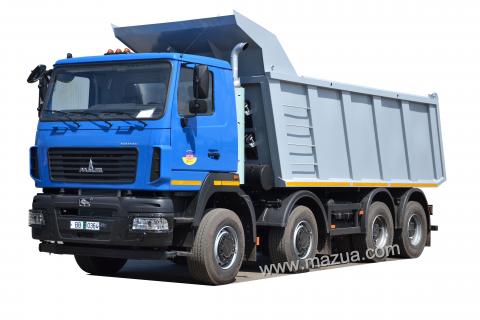 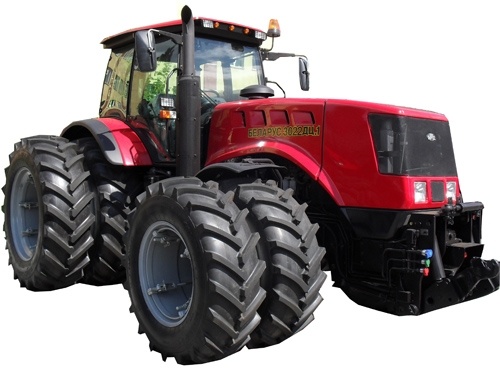 ТРАНСПОРТНЫЕ СРЕДСТВА, ДЛЯ ПРОЕЗДА КОТОРЫХ ДОПУСКАЕТСЯ ВЫДАЧА МНОГОРАЗОВЫХ СПЕЦИАЛЬНЫХ РАЗРЕШЕНИЙ
ОСВОБОЖДАЮТСЯ ОТ ПЛАТЫ ЗА ПРОЕЗД ПО АВТОМОБИЛЬНЫМ ДОРОГАМ ТКТС, ИСПОЛЬЗУЕМЫЕ ДЛЯ:
ИЗМЕНЕНИЯ В ДОПУСТИМЫХ ВЕСОГАБАРИТНЫХ ПАРАМЕТРАХ
ДОПУСТИМЫЕ ОБЩИЕ МАССЫ ТРАНСПОРТНЫХ СРЕДСТВ
Приложение 1 (УКАЗ №613)
Приложение 7 (УКАЗ №239)
ДОПУСТИМЫЕ ГАБАРИТЫ ТРАНСПОРТНЫХ СРЕДСТВ
Приложение 6 (УКАЗ №613)
Приложение 12 (УКАЗ №239)
СТАВКИ ПЛАТЫ 
ЗА ПРОЕЗД ТКТС ПО АВТОМОБИЛЬНЫМ ДОРОГАМ 
С ПРЕВЫШЕНИЕМ ДОПУСТИМЫХ ВЕСОВЫХ ПАРАМЕТРОВ
Ставки платы за превышение допустимой общей массы транспортного средства более, чем на 2 %
Ставки платы за превышение допустимой осевой массы на одиночную, сдвоенную и строенную оси транспортного средства
за 1 км расстояния
СТАВКИ ПЛАТЫ 
ЗА ПРОЕЗД ТКТС ПО АВТОМОБИЛЬНЫМ ДОРОГАМ 
С ПРЕВЫШЕНИЕМ ДОПУСТИМЫХ ВЕСОВЫХ ПАРАМЕТРОВ
Ставки платы за превышение допустимой осевой массы на каждую смежную ось транспортного средства
за 1 км расстояния
СТАВКИ ПЛАТЫ
ЗА ПРОЕЗД ТКТС ПО АВТОМОБИЛЬНЫМ ДОРОГАМ С ПРЕВЫШЕНИЕМ ДОПУСТИМЫХ  ГАБАРИТНЫХ ПАРАМЕТРОВ
за 1 км расстояния
РАЗМЕР ПЛАТЫ ЗА ПРОЕЗД ТКТС ПО АВТОМОБИЛЬНЫМ ДОРОГАМ ПРИ ВЫДАЧЕ МНОГОРАЗОВЫХ СПЕЦИАЛЬНЫХ РАЗРЕШЕНИЙ ДЛЯ ОТДЕЛЬНЫХ КАТЕГОРИЙ ТРАНСПОРТНЫХ СРЕДСТВ
Приложение 10 (Указ №613)
Приложение 5 (Указ №239)
Таблица 1
Размер платы за проезд ТКТС по автомобильным дорогам при выдаче многоразовых специальных разрешений при превышении допустимой осевой массы (сумм осевых масс) до 50 % включительно
Таблица 2
Размер платы за проезд ТКТС по автомобильным дорогам при выдаче многоразовых специальных разрешений при превышении допустимой осевой массы (сумм осевых масс) свыше 50 % включительно
СИСТЕМА УДАЛЕННОЙ ВЫДАЧИ СПЕЦИАЛЬНЫХ РАЗРЕШЕНИЙ
НА ПРОЕЗД ТКТС ПО АВТОМОБИЛЬНЫМ ДОРОГАМ ОБЩЕГО ПОЛЬЗОВАНИЯ РЕСПУБЛИКИ БЕЛАРУСЬ НА ОСНОВЕ ЭЛЕКТРОННОГО ДОКУМЕНТА
Веб-приложение работает в режиме онлайн, и его использование не ограничено продолжительностью рабочего дня. Для доступа к веб-приложению не требуется устанавливать дополнительные клиентские приложения - достаточно зарегистрироваться на сайте РУП «Белдорцентр» https://beldor.centr.by/services/specrazresh/.
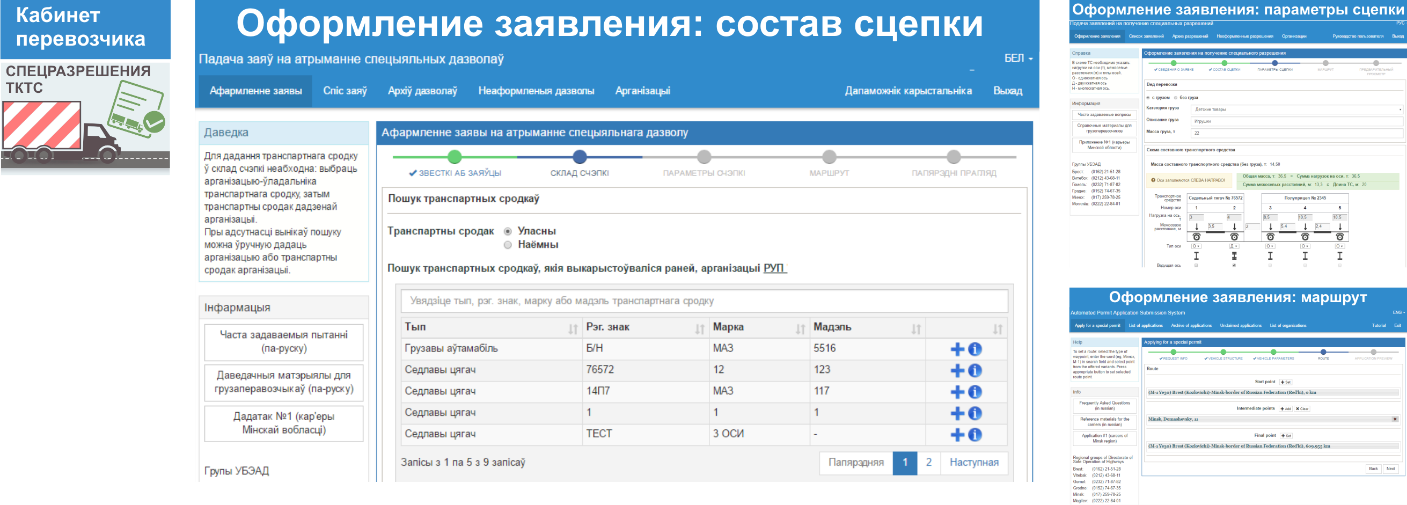 Для работы специалистов предоставляется инструмент по оформлению заявлений на получение специальных разрешений с интуитивно понятным интерфейсом в виде последовательности внесения общих сведений о ТКТС, составе сцепки, параметрах сцепки, маршруте движения ТКТС. Кроме того, на всех этапах оформления заявления ведется контроль корректности внесенной информации.
СОВЕРШЕНСТВОВАНИЕ ПРОГРАММНОГО СРЕДСТВА «СИСТЕМА УДАЛЕННОЙ ВЫДАЧИ СПЕЦИАЛЬНЫХ РАЗРЕШЕНИЙ НА ПРОЕЗД ТКТС ПО АВТОМОБИЛЬНЫМ ДОРОГАМ ОБЩЕГО ПОЛЬЗОВАНИЯ РЕСПУБЛИКИ БЕЛАРУСЬ НА ОСНОВЕ ЭЛЕКТРОННОГО ДОКУМЕНТА»
СИСТЕМА ПО УКАЗУ № 239
СИСТЕМА ПО УКАЗУ № 613
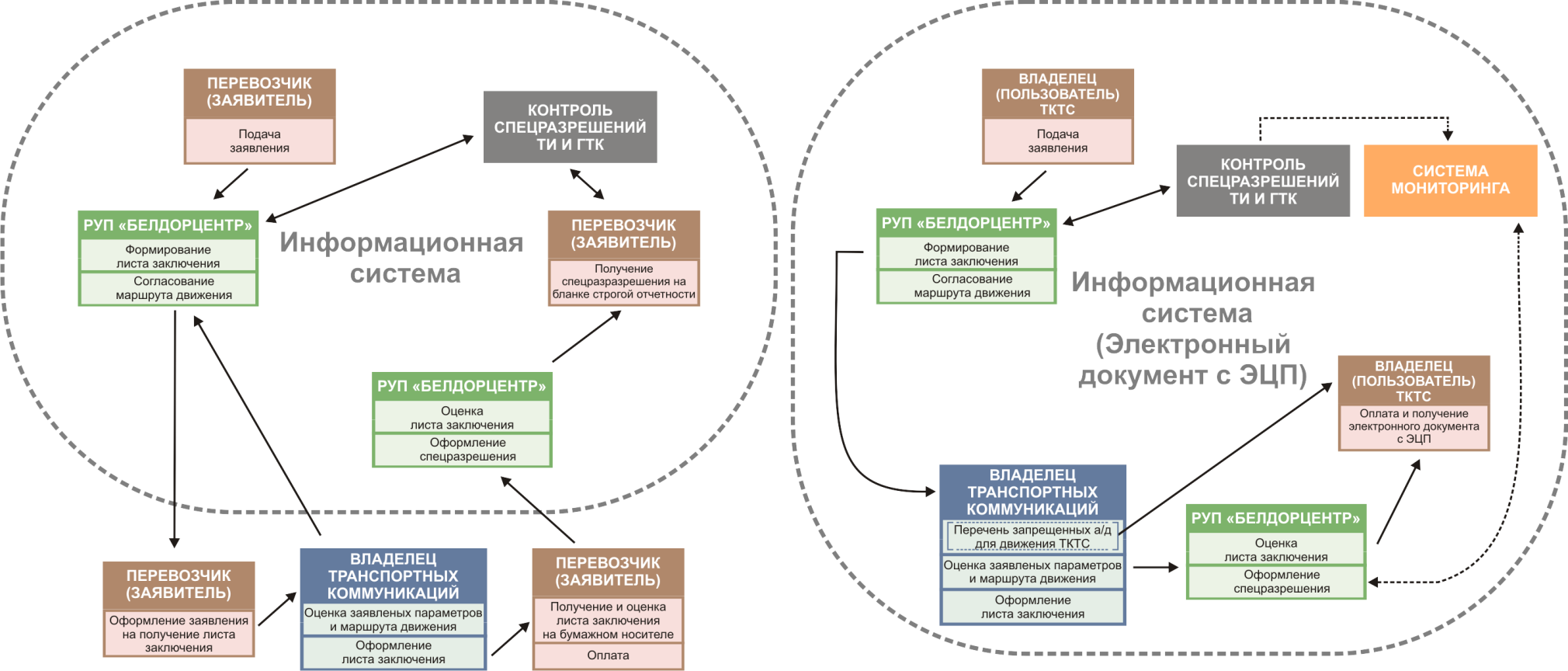 Модернизация существующей системы выдачи специальных разрешений на проезд ТКТС по автомобильным дорогам общего пользования Республики Беларусь с использованием информационных технологий на основе «электронного документа» и предоставление дополнительных возможностей владельцам (пользователям) ТКТС, владельцам транспортных коммуникаций позволяет сократить сроки оформления специальных разрешений, снизить трудозатраты по оформлению и согласованию и уменьшить бумажный документооборот, а также усилить контроль за проездом ТКТС по автомобильным дорогам путем интегрирования систем.
СПАСИБО ЗА ВНИМАНИЕ!